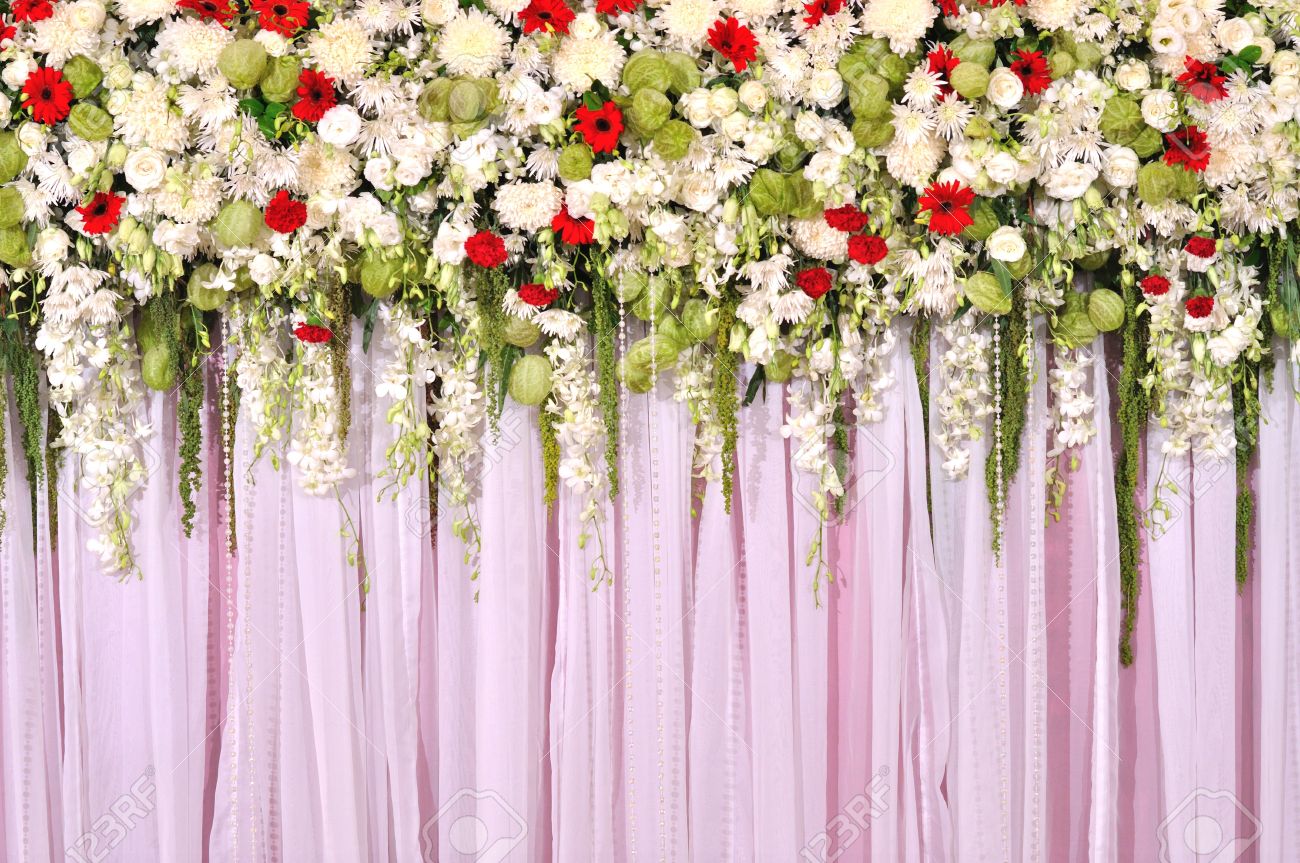 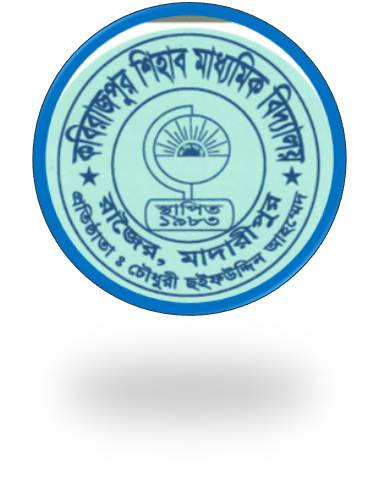 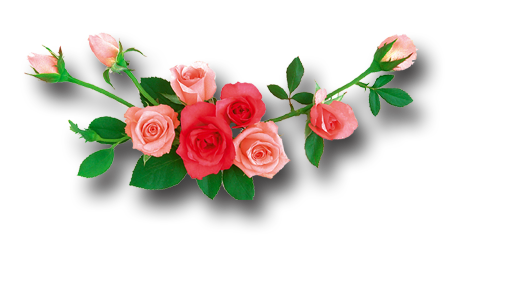 ত
ম
স্বা
গ
শিক্ষক পরিচিতি
মোঃ সাইফুর রহমান
সহকারী শিক্ষক (বিজ্ঞান)
বি,এস,সি (অনার্স), এম,এস,সি (রসায়ন), বি,এড
কবিরাজপুর শিহাব মাধ্যমিক বিদ্যালয়,
রাজৈর, মাদারীপুর ।
মোবাইল নম্বরঃ ০১৭১২৭৮৩৯১০
E-mail: saifurrajoir@gmail.com
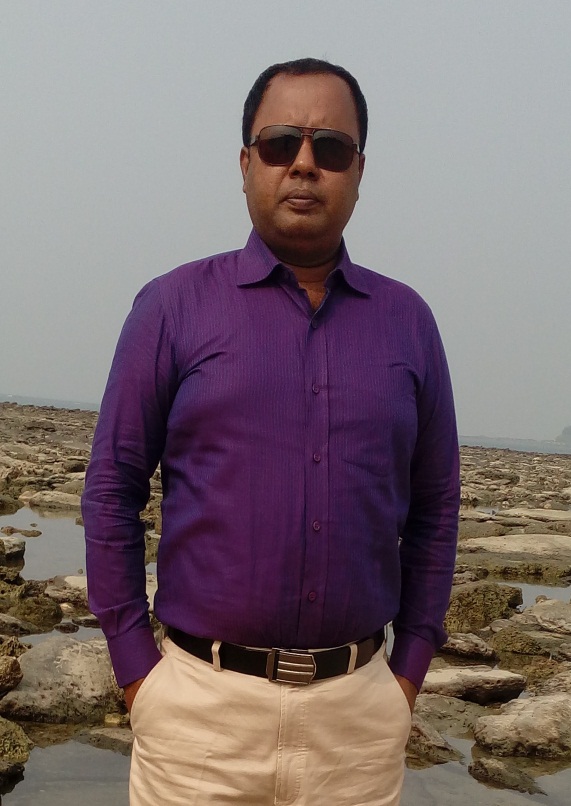 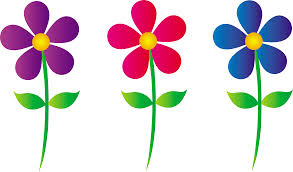 পাঠ পরিচিতি
শ্রেণিঃ ৯ম-১০ম
বিষয়ঃ গণিত
অধ্যায়ঃ ১০
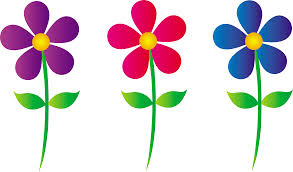 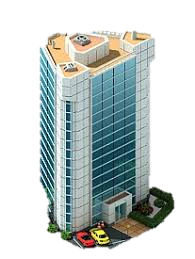 নিচের চিত্রটি লক্ষ কর ।
উচ্চতা
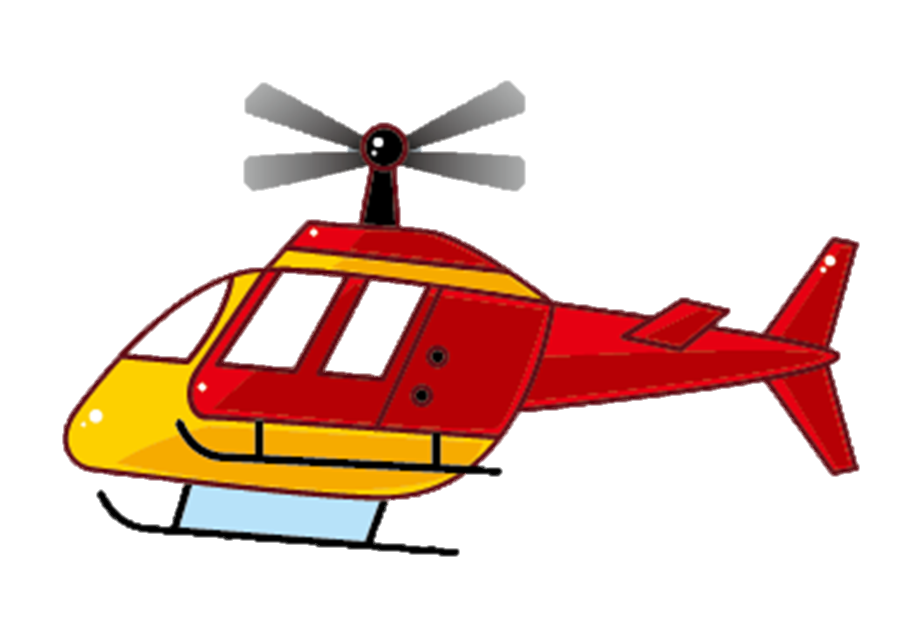 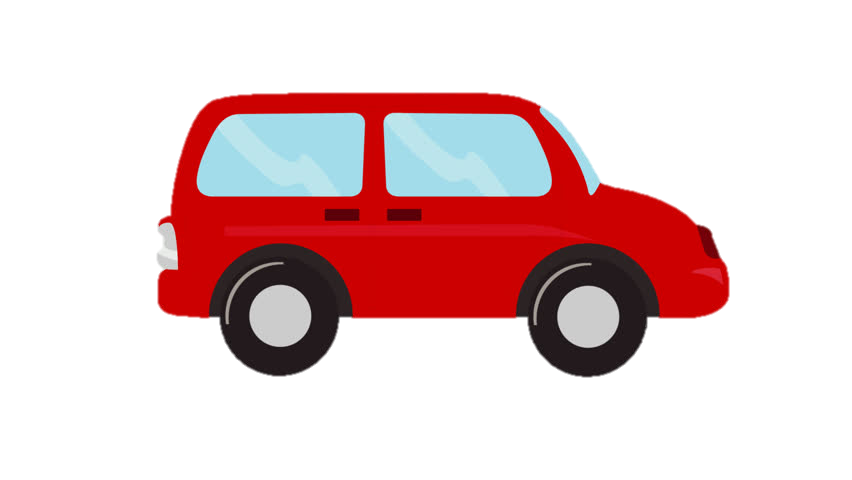 দূরত্ব
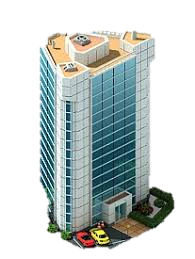 দূরত্ব ও উচ্চতা
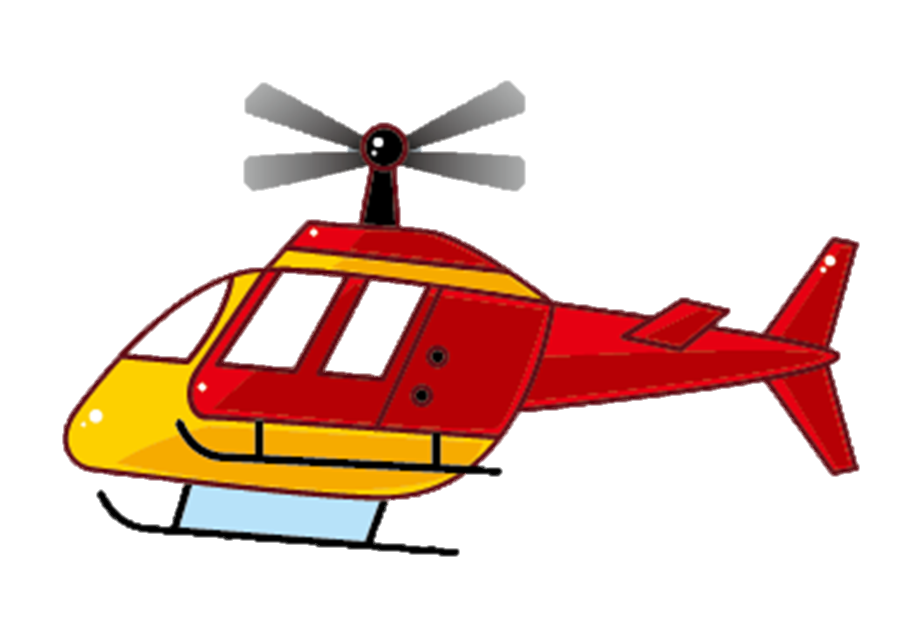 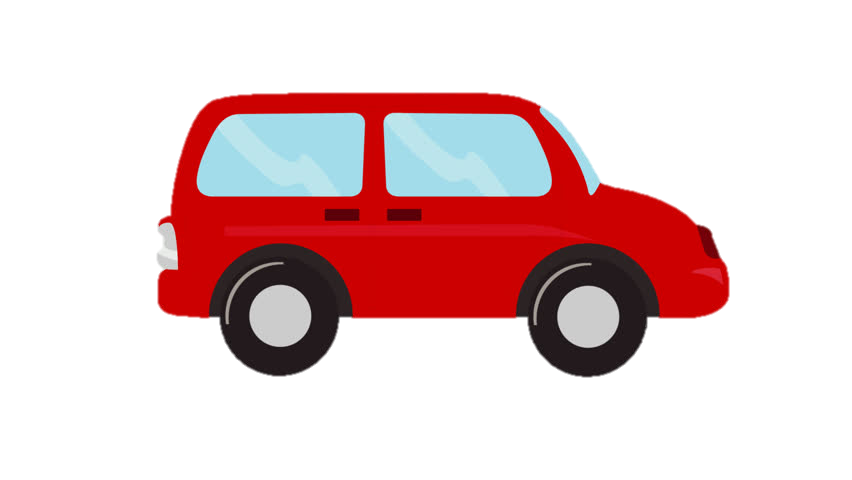 শিখনফল
এই পাঠশষে  শিক্ষার্থীরা………
ভূ-রেখা, ঊধর্বরেখা, উল্লম্বতল, উন্নতি কোণ ও অবনতি কোণ কি তা ব্যাখ্যা করতে পারবে ?
ত্রিকোণমিতির সাহায্যে দূরত্ব ও উচ্চতা বিষয়ক গাণিতিক সমস্যা সমাধান করতে পারবে ।
নিচের চিত্র থেকে ভূ-রেখা, ঊধর্বরেখা ও উল্লম্বতল কি তা আমরা ব্যাখ্যা করব ।
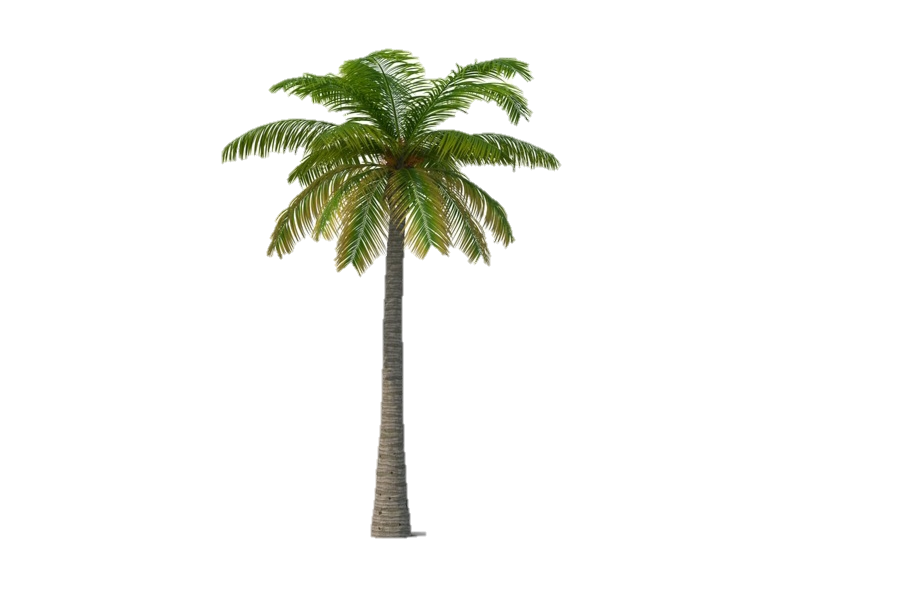 চিত্রে ভূমি তলের কোনো স্থান C থেকে CB দূরত্বে AB উচ্চতা বিশিষ্ট একটি গাছ লম্ব অবস্থায় দন্ডায়মান ।
A
এখানে CB রেখা হচ্ছে ভূ-রেখা ।
BA রেখা হচ্ছে ঊধর্বরেখা ।
ABC তলটি ভূমির উপর লম্ব যা উল্লম্বতল ।
C
B
নিচের চিত্র থেকে উন্নতি কোণ ও অবনতি কোণ কি তা আমরা ব্যাখ্যা করব ।
P
AB ভূমি সমান্তরাল একটি সরলরেখা । A, O, B, P, Q বিন্দুগুলো একই উল্লম্বতলে অবস্থিত ।
উন্নতি কোণ
A
B
O
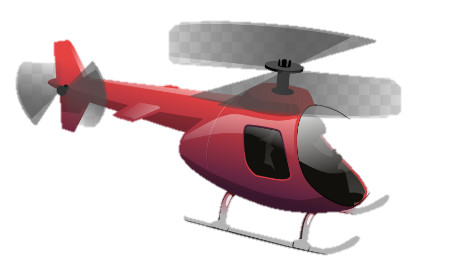 অবনতি কোণ
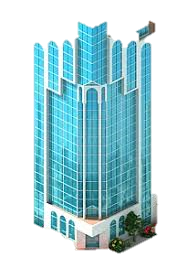 Q
অবনতি 
কোণ
ভূতলের উপরের কোন বিন্দু ভূমির সমান্তরাল রেখার সাথে যে কোণ উৎপন্ন করে তাকে উন্নতি কোণ বলে ।
উন্নতি কোণ
ভূতলের সমান্তরাল রেখার নিচের কোন বিন্দু ভূ-রেখার সাথে যে কোণ উৎপন্ন করে তাকে অবনতি কোণ বলে ।
নিচের প্রশ্নের উত্তর দাও ।
উন্নতি কোণ কাকে বলে ?
অবনতি কোণ কাকে বলে ?
মনেকরি, মিনারটির পাদবিন্দু B,
A
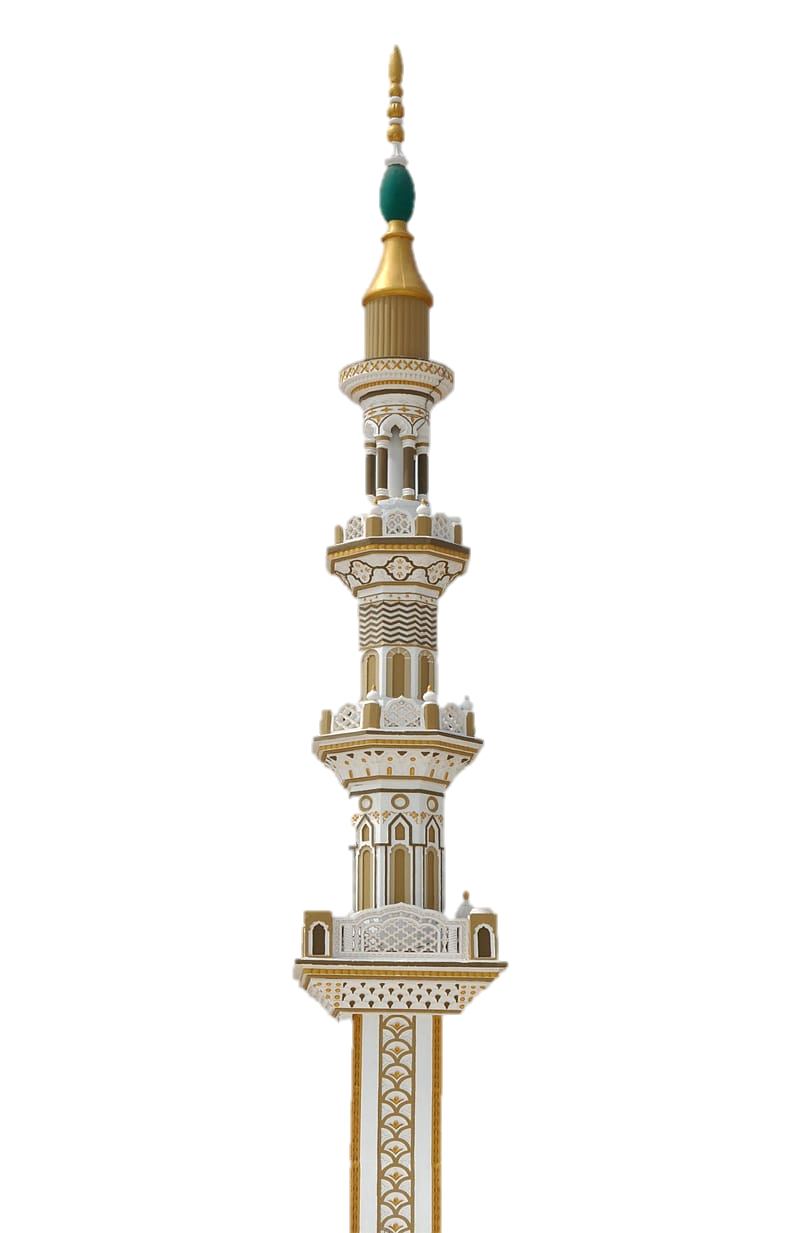 শীর্ষ বিন্দু A ।
ভূতলের নির্দিষ্ট স্থান C এবং
আবার, মনেকরি, মিনারটি থেকে নির্দিষ্ট স্থানের দূরত্ব, BC = x মিটার
26 মিঃ
মিনারের উচ্চতা, AB = 26 মিঃ
x মিঃ
B
C
এখন, ACB সমকোণী ত্রিভুজ থেকে পাই,
A
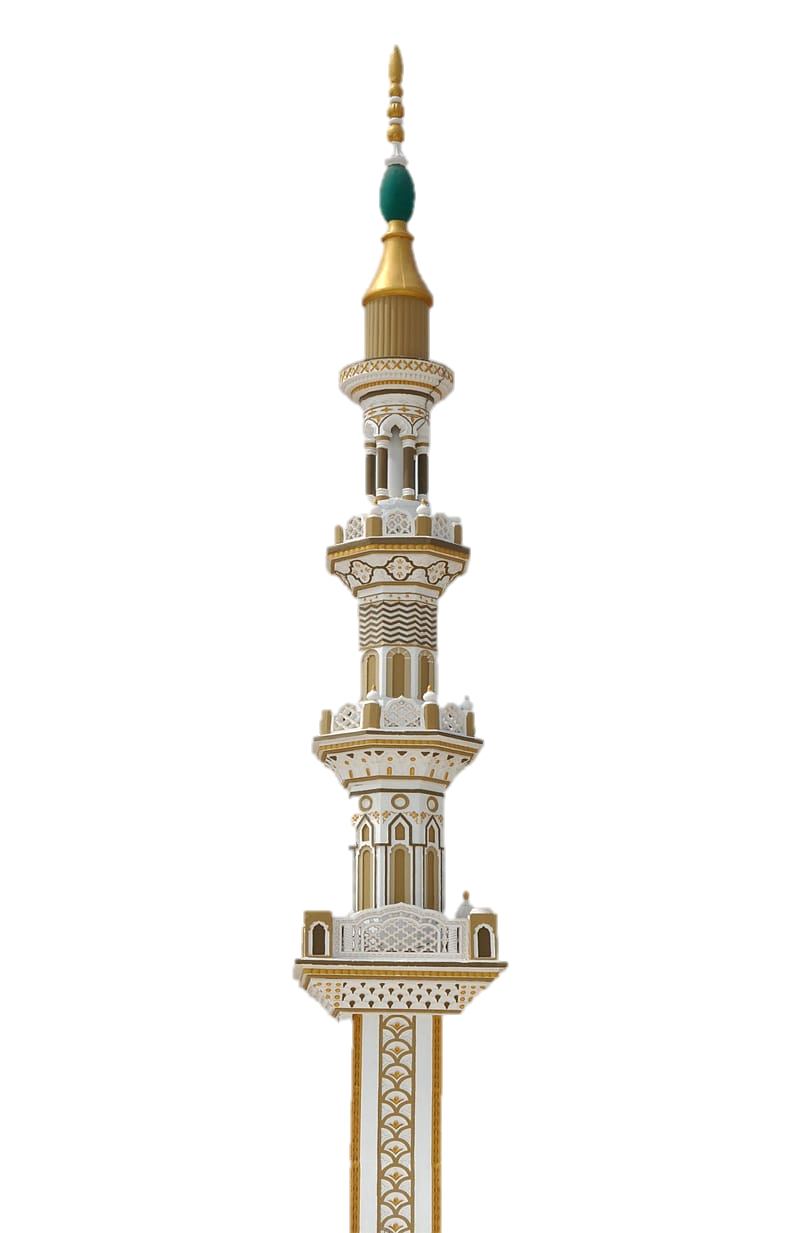 26 মিঃ
x মিঃ
B
C
নিচের গাণিতিক সমস্যার সমাধান কর ।
মূল্যায়ন
A
20 মিঃ
প্রশ্নঃ চিত্রের আলোকে AB এর মান নির্ণয় কর ।
10 m
কোনটিও নয়
ঘ
ক
15 m
খ
গ
20 m
B
C
বাড়ির কাজ
সকলকে ধন্যবাদ
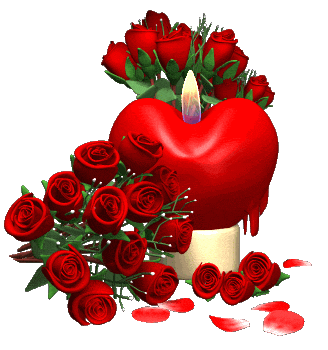